July,2011
Performance Evaluation of Multiple STAs’ Authentication and Association Process
Date: 2011-07-18
Authors:
Slide 1
Kaiying Lv,ZTE Corporation
July,2011
Abstract
For use case 1a Smart Grid – Meter to Pole [1],the requirement is to support up to 6000 STAs in one AP.

In this contribution, we present some simulation results of large numbers of STAs’ authentication and association performance. 

The objective of our research is to discover if there is potential possibility of supporting large number of STAs join the network at the same time based on the current 802.11 architecture.
Slide 2
Kaiying Lv,ZTE Corporation
July,2011
Simulation topology
In order to simplify the simulation ,we assume the communication area is 1000*1000 and AP is located at the center of this area. The non-AP STAs are distributed randomly in AP’s coverage. The figure below shows the location of 1 AP and 1000 STAs.
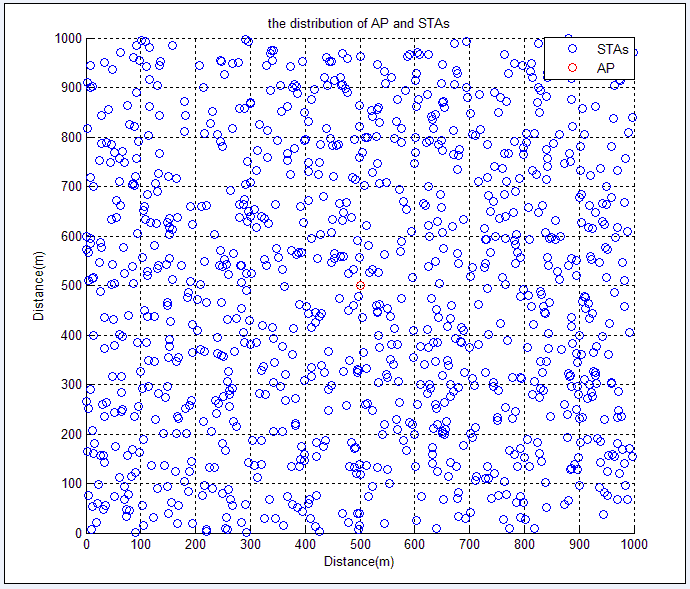 Slide 3
Kaiying Lv,ZTE Corporation
July,2011
Simulation Process
A non-AP STA waits for a ChannelTime  which is longer than a Beacon Interval to ensure the reception of Beacon.
After receiving a Beacon from a AP , the STA constructs Authentication Request frame and performs Backoff procedure for transmission.
Once the medium is not determined to be busy ,the STA proceeds to transmit. A Timeout is defined for the STA to sent Authentication Request frame and wait for the corresponding response frame. If no response frame is received until the Timeout goes out, the STA retransmits the Authentication Request frame.
The AP also performs backoff before transmitting Authentication Response frame  and set a ACKTimer to wait for ACK frame.
STA performs Association  following nearly the same procedure as Authentication .
Slide 4
Kaiying Lv,ZTE Corporation
July,2011
Simulation parameters(1/2)
Slide 5
Kaiying Lv,ZTE Corporation
July,2011
Simulation parameters(2/2)
*ChannelTime: Since Beacon interval is set to 100ms , we assume a ChannelTime of 120ms for a STA to wait before the reception of Beacon.

**Timeout: Defined as the time for a STA to wait from transmitting a frame till the time receiving the response frame.
Slide 6
Kaiying Lv,ZTE Corporation
July,2011
Simulation Results
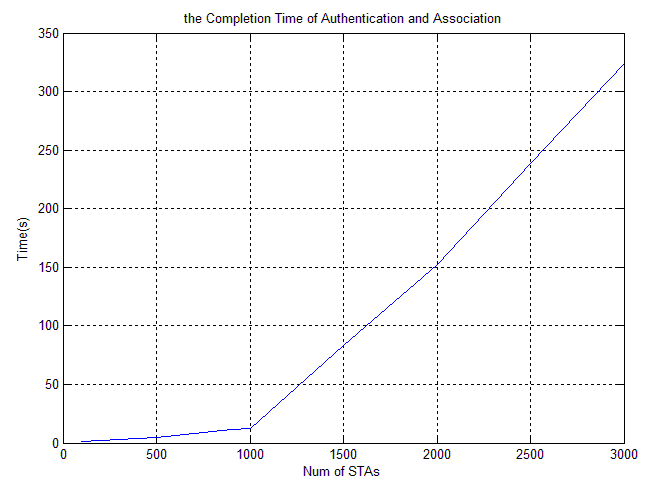 Slide 7
Kaiying Lv,ZTE Corporation
July,2011
Conclusion
We evaluated authentication and association efficiency per the number of STAs, assuming all the STAs started accessing to the network at the same time.
    -The authentication and association time  increases rapidly along with the  growing number of  STAs.

    -Network access delay approximately reaches 5 minutes when three thousands of STAs join at the same time.

Considering the use case smart grid, further study is needed on authentication and association optimization to support up to 6000 STAs join at the same time within a reasonable time delay range for TGah.
Slide 8
Kaiying Lv,ZTE Corporation
July,2011
References
[1] 11-11-0457-00-00ah-potential-compromise-of-802-11ah-use-case-document
[2] IEEE Draft P802.11-REVmb™/D9.0, May 2011
[3] 11-11-0725-01-00ah-large-number-of-stas-support
Slide 9
Kaiying Lv,ZTE Corporation
July,2011
Thank you!
Slide 10
Kaiying Lv,ZTE Corporation